Quel chien préfères-tu?Which dog do you prefer?
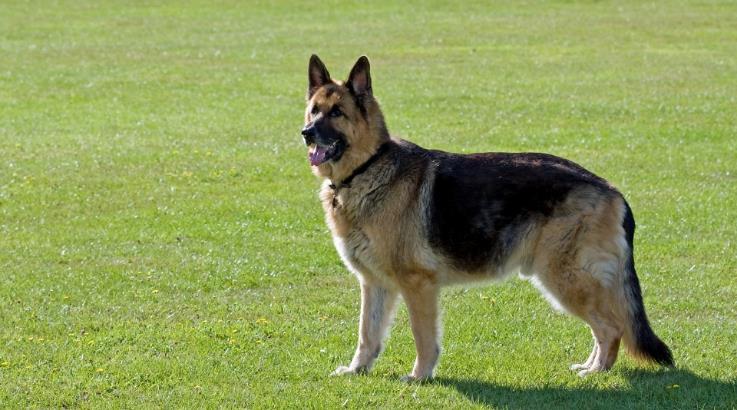 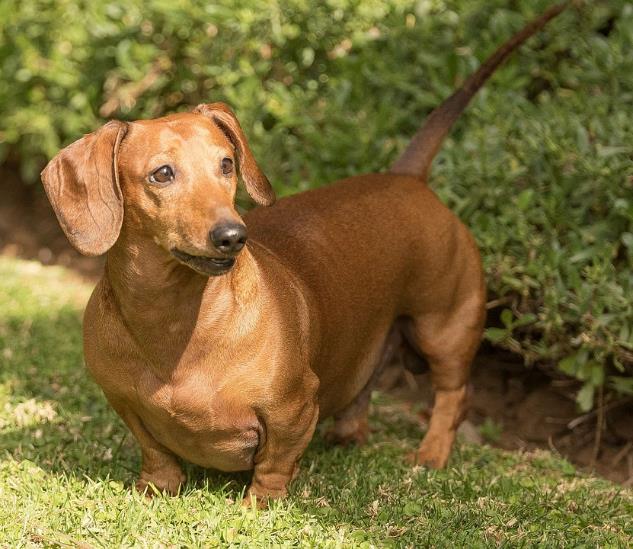 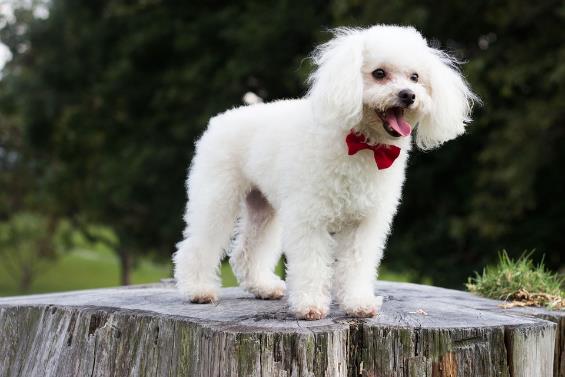 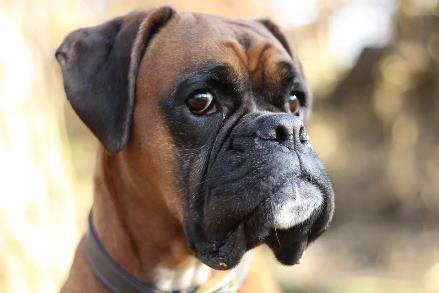 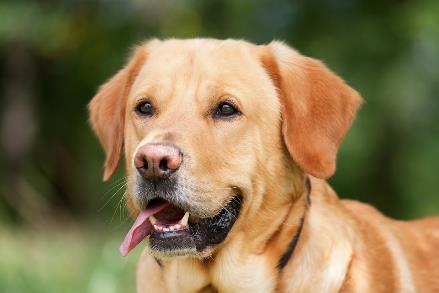 Guessing game
Partner A writes down a sentence practised so far
Partner B has to guess
Take turns
Complétez les phrases
Je pense que le caniche est plus b___ que le labrador
Je pense que le berger allemand est p___ in_______ que le b____
Je pense que le Labrador est p___ méchant ___ le caniche
Je pense que le teckel est p___ b___ ___ le ca______
Je pense que le berger all______ est moins in______ q__ le teckel
Je pense que labrador est m____ méchant ___ le teckel
Je pense que le ca_____ est m____ b___ ___ le la______
Je _____ ___ le t____ ___ m____ i________ ___ le b____ a_____
Make up some of your own using these words
labrador		teckel              berger allemand            caniche

            gros (big)        mignon (cute)        dangereux (dangerous)

                                bête (stupid)      rapide (fast)  

Exemple: Je pense que le caniche est plus mignon que le boxer
Rank order by its qualities – votez!
Teacher’s notes
You could spend some time on the sentence builder doing choral reading aloud, paired reading aloud, “guess my sentence”, instant translation both ways, etc
Make sure pronunciation is solid before moving on.
Slide 8 could be done with a class vote after each pupil has filled in their own grid (which they can draw)